Finally!  How to Accelerate Revenue and Salesforce takeouts with AI Fueled Business Outcomes – Guaranteed. 
CongruentX does this through  - 
SalesforceSwitch – Build a Revenue Based Business Case for Salesforce Replacement www.salesforceswitch.com
Onboarding Copilot – D365 Sales and Service 
Drive Revenue, Active Usage, Expansion and Renewals with our RevenuePulse Tech Enabled Services Subscription
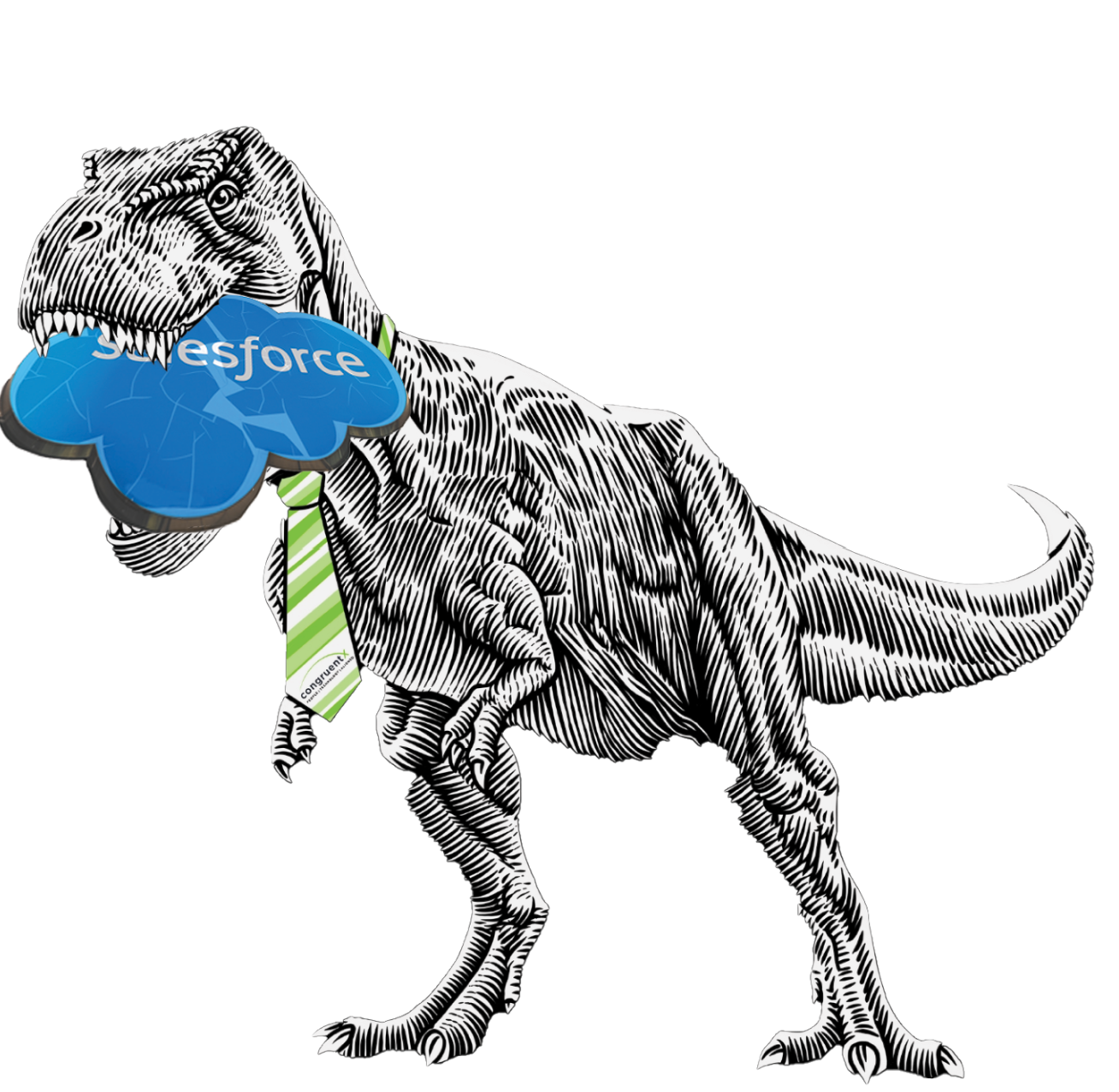 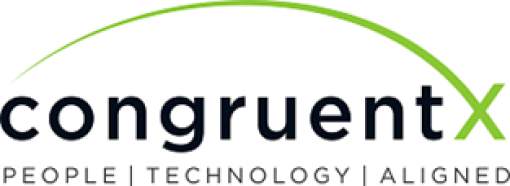 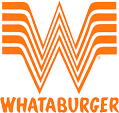 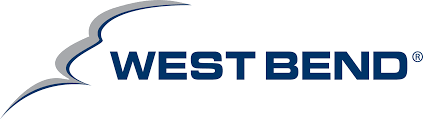 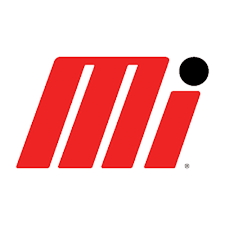 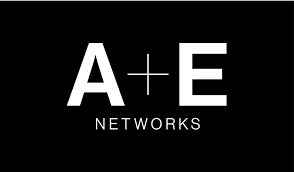 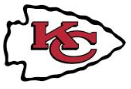 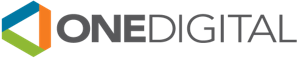 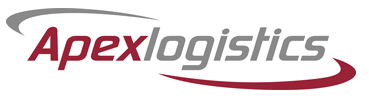 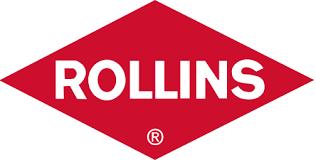 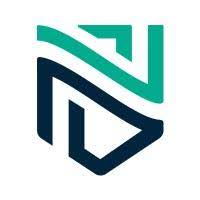 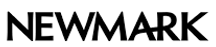 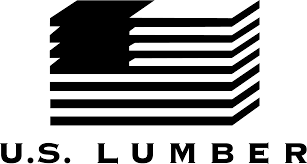 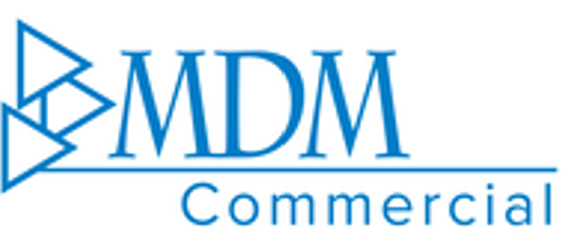 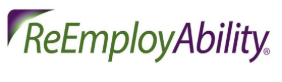 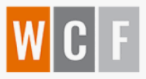